Муниципальное бюджетное дошкольное образовательное учреждениедетский сад  №11  г.Нижний Ломов
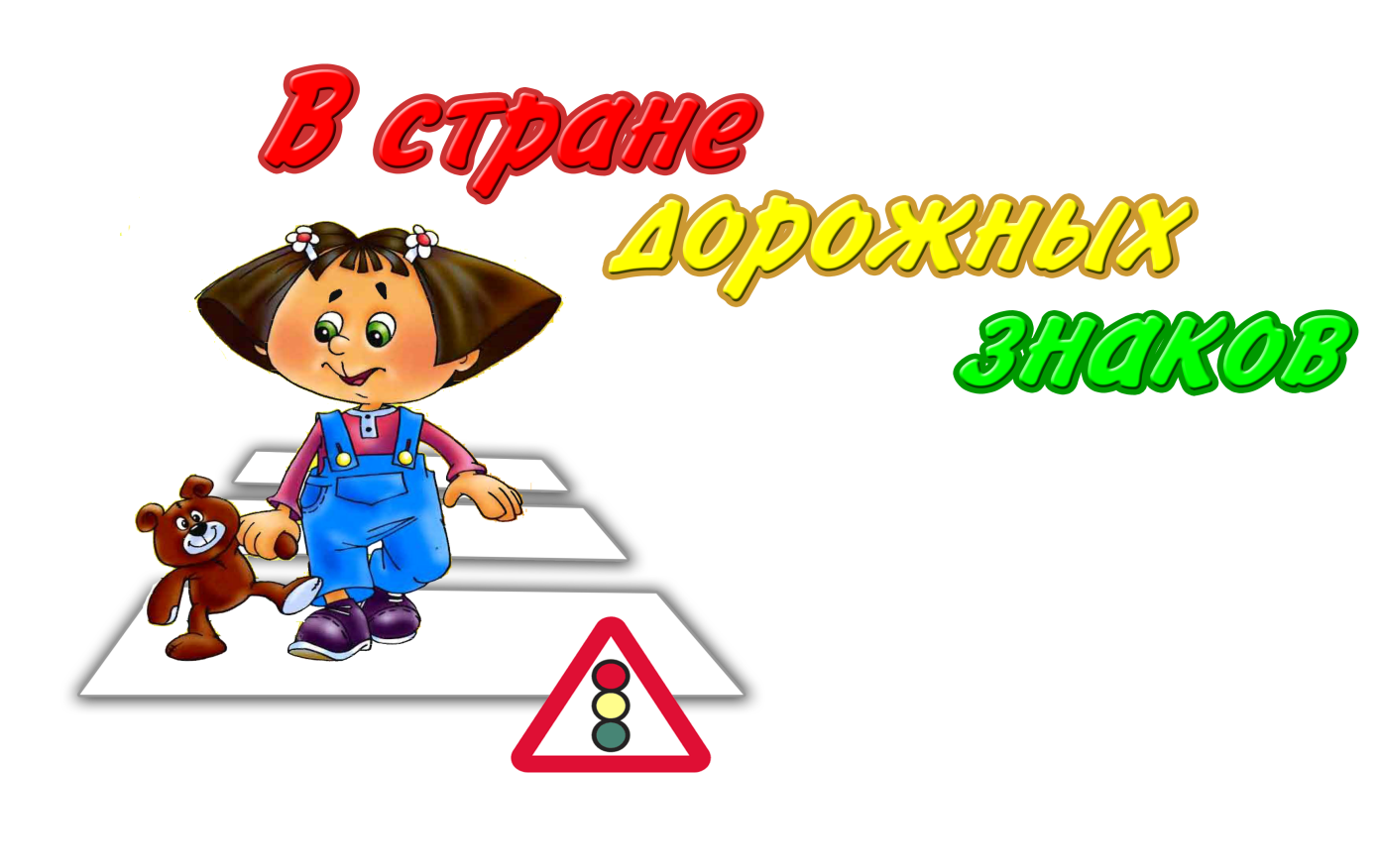 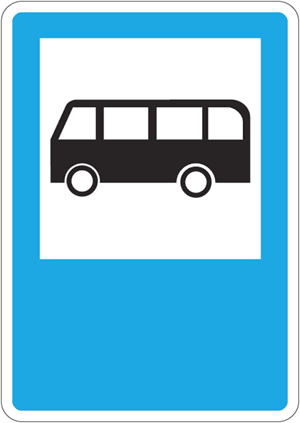 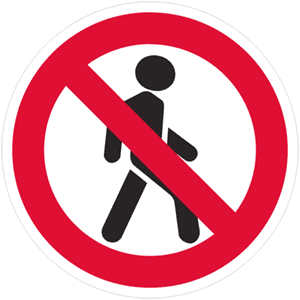 Правила дорожного движения 
для старших дошкольников
Воспитатель Балахонова О.В., 
МБДОУ детский сад №11 г.Нижний Ломов
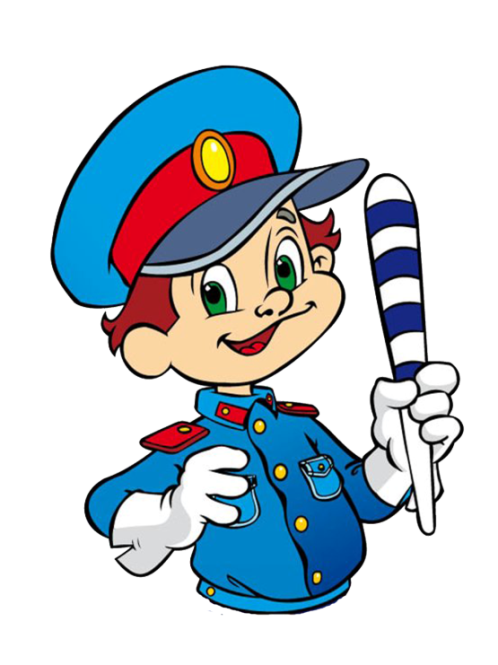 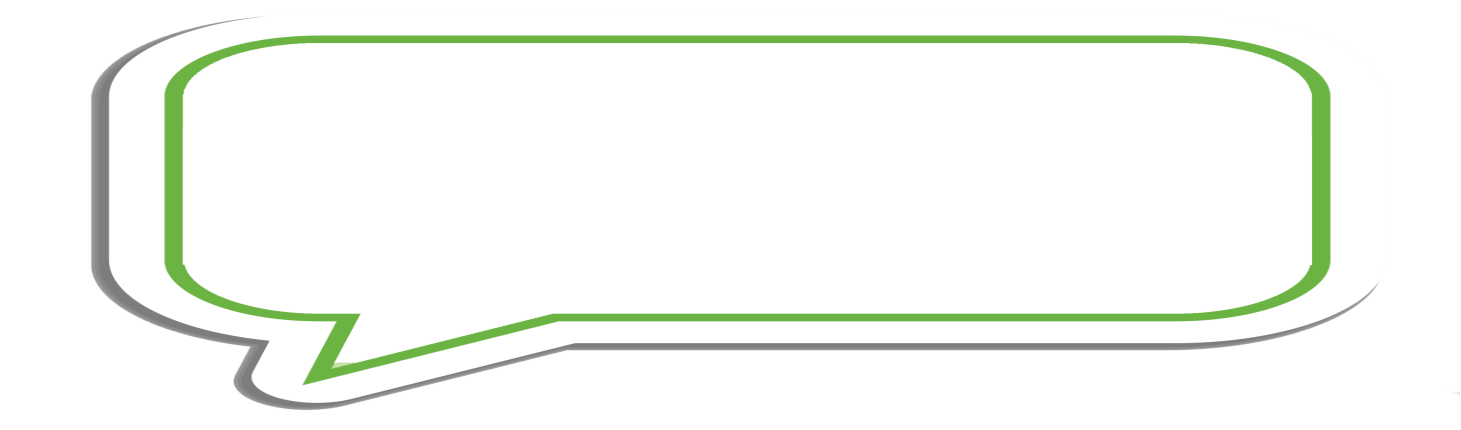 ДОРОЖНЫЙ ЗНАК -
табличка со схематическим рисунком, 
устанавливаемый у дороги для сообщения определённой информации участникам дорожного     движения.
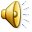 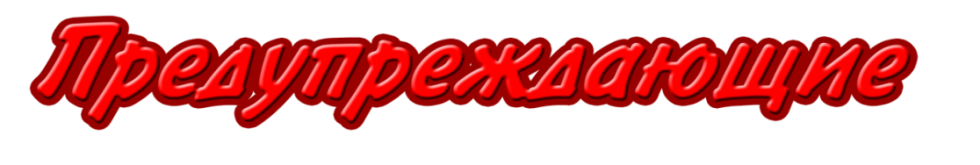 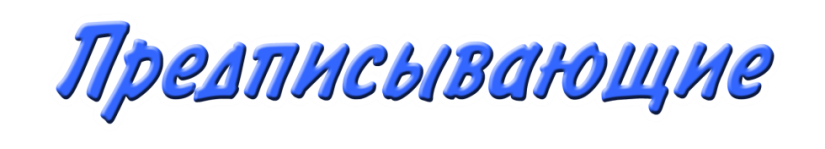 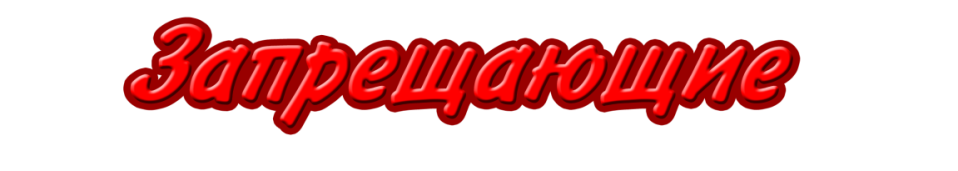 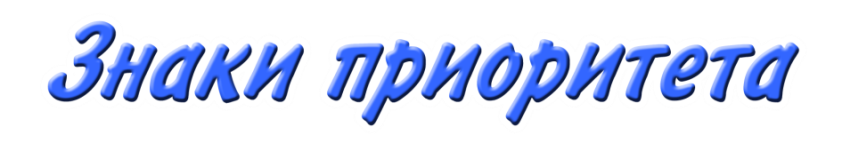 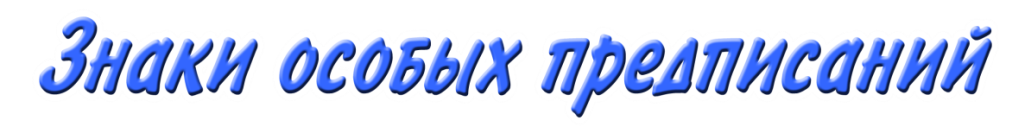 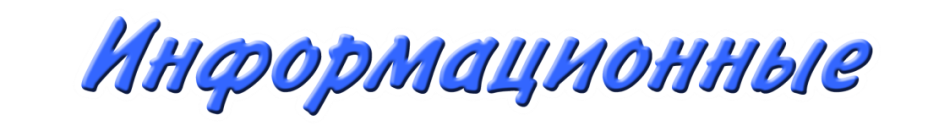 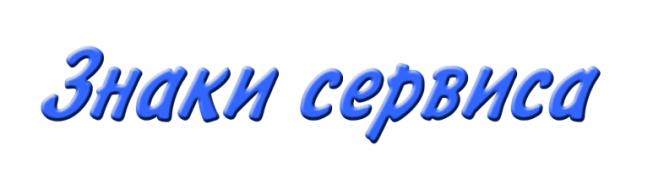 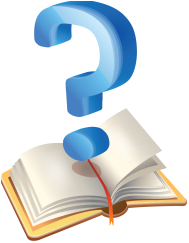 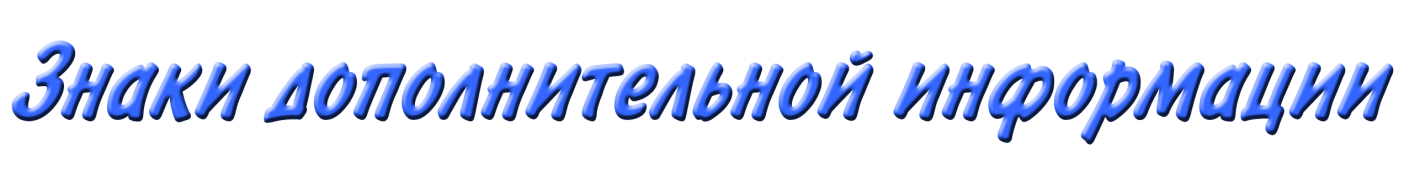 http://www.deti-66.ru/ Мастер презентаций
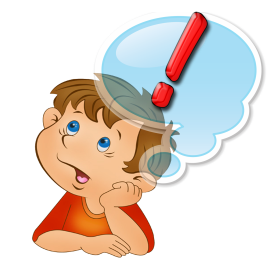 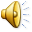 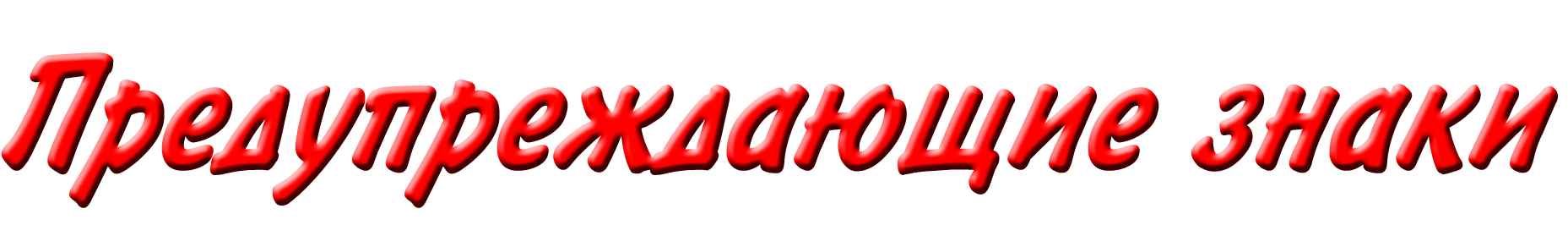 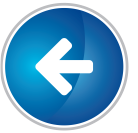 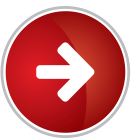 Имеют  треугольную форму, белый фон и красную окантовку. 
информируют о приближении к опасному участку дороги, движение по которому требует принятия мер, соответствующих обстановке.
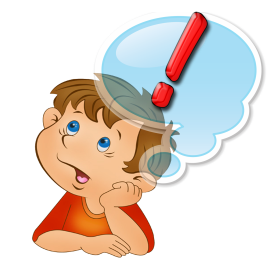 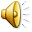 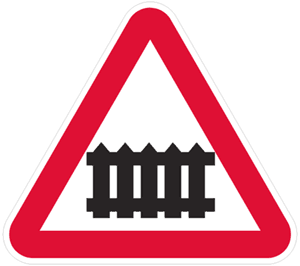 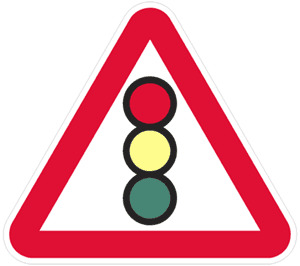 Железнодорожный переезд со шлагбаумом
Светофорное 
регулирование
Пешеходный
 переход
Дети
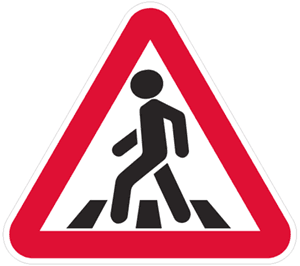 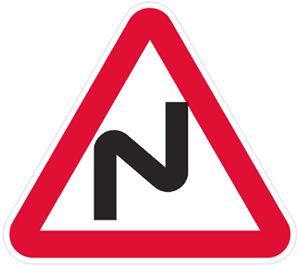 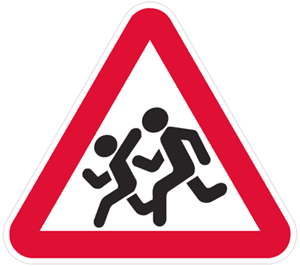 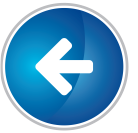 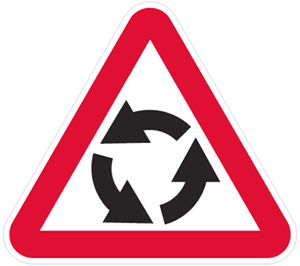 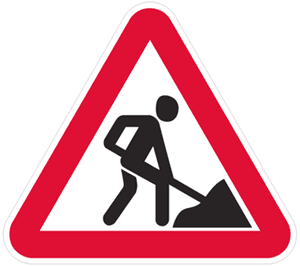 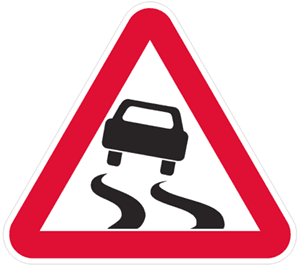 Пересечение
 с круговым
 движением
Опасные
 повороты
Дорожные работы
Скользкая дорога
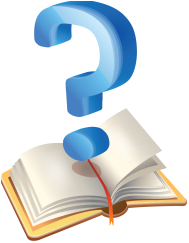 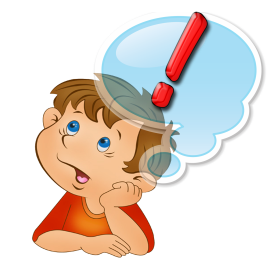 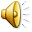 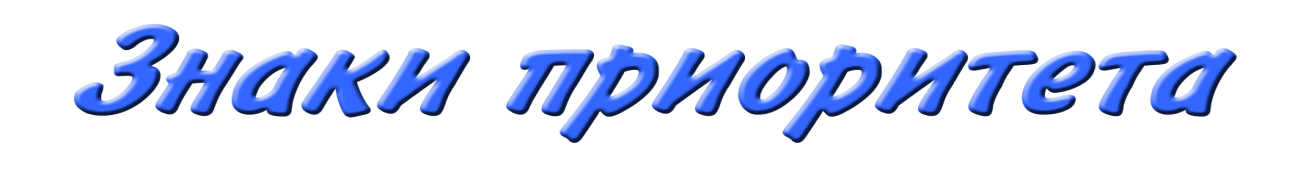 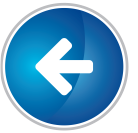 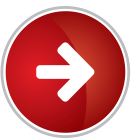 Имеют   разную форму  и  разный фон
.-устанавливают очередность проезда перекрестков, пересечений проезжих частей или узких участков дороги.
http://www.deti-66.ru/ Мастер презентаций
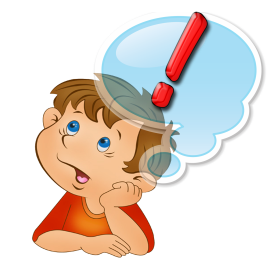 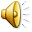 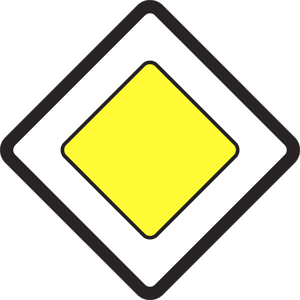 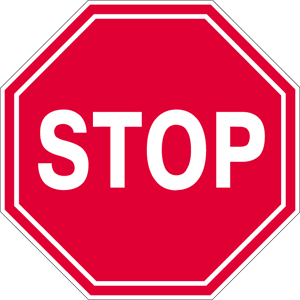 Главная дорога
Уступите дорогу
Движение без 
остановки запрещено
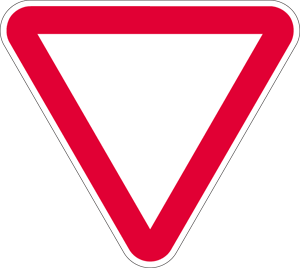 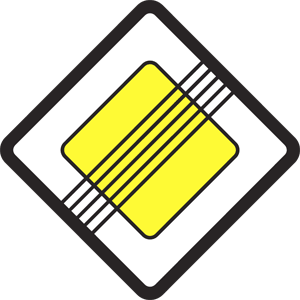 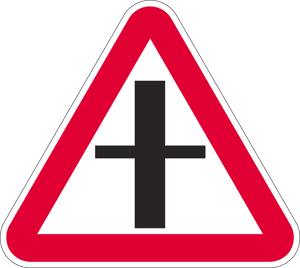 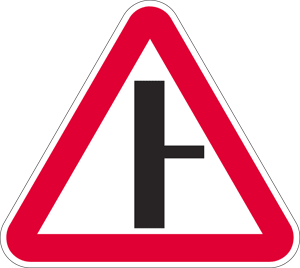 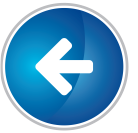 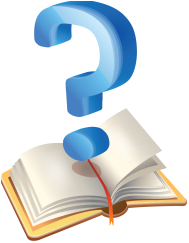 Конец главной дороги
Пересечение 
со второстепенной дорогой
Примыкание 
второстепенной дороги
http://www.deti-66.ru/ Мастер презентаций
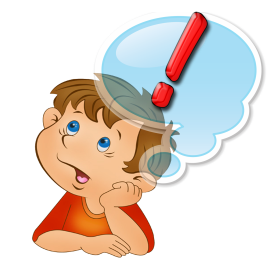 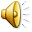 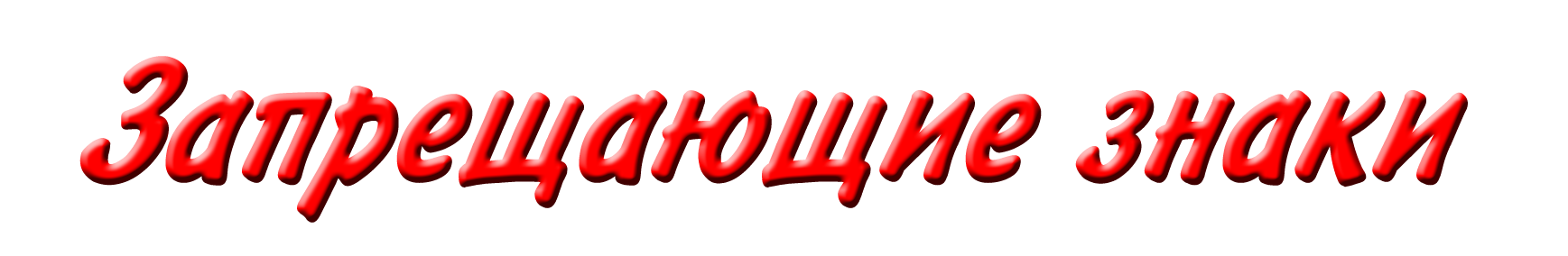 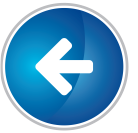 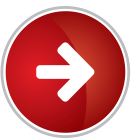 Имеют   круглую форму и красную окантовку.
 вводят или отменяют определенные ограничения движения.
http://www.deti-66.ru/ Мастер презентаций
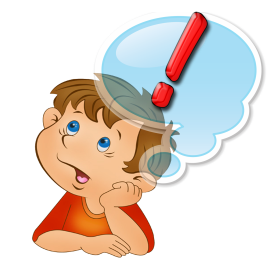 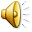 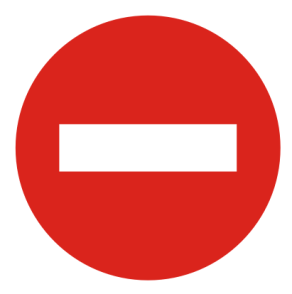 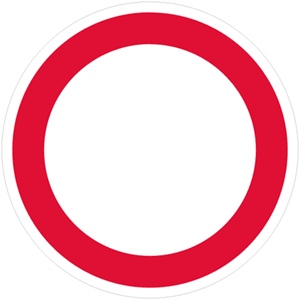 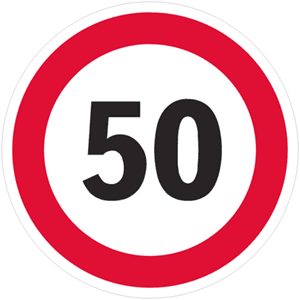 Въезд запрещен
Движение запрещено
Ограничение максимальной
 скорости
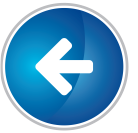 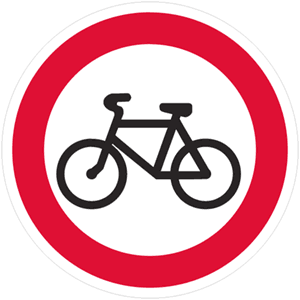 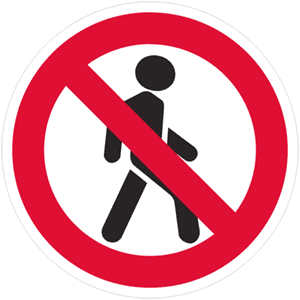 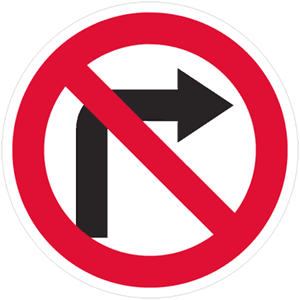 Движение на велосипедах
 запрещено
Движение пешеходов
 запрещено
Поворот направо 
запрещен
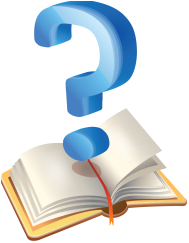 http://www.deti-66.ru/ Мастер презентаций
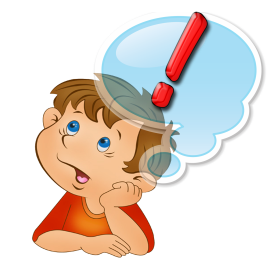 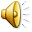 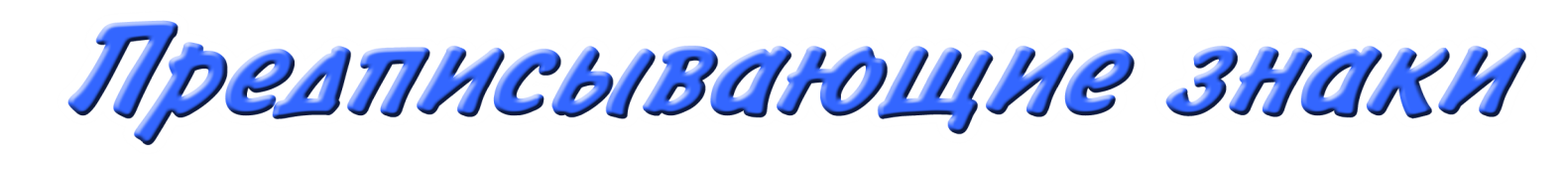 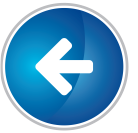 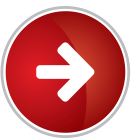 Имеют круглую форму и синий фон.
предписывают участникам дорожного движения определённые действия.
http://www.deti-66.ru/ Мастер презентаций
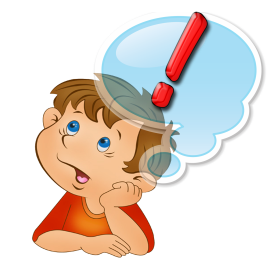 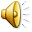 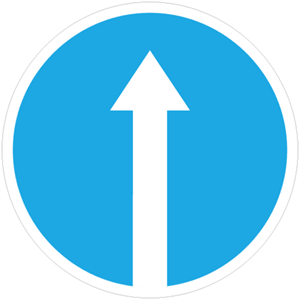 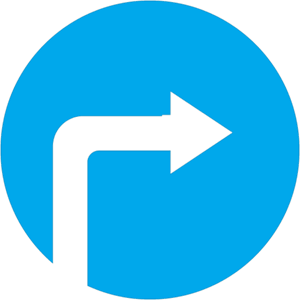 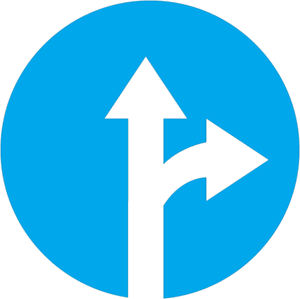 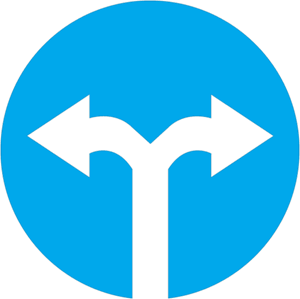 Движение прямо
Движение направо
Движение прямо 
или направо
Движение направо
 или налево
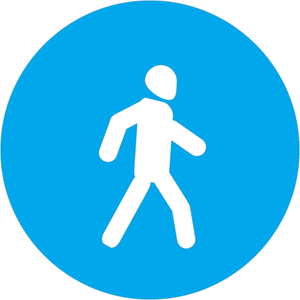 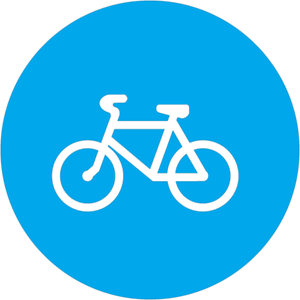 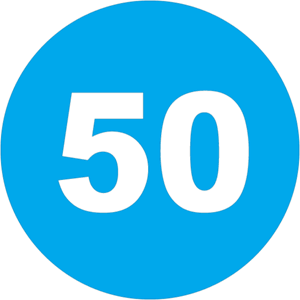 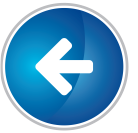 Пешеходная дорожка
Велосипедная дорожка
Ограничение минимальной
 скорости
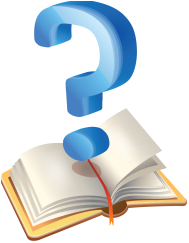 http://www.deti-66.ru/ Мастер презентаций
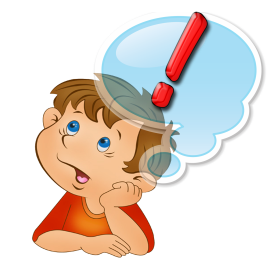 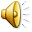 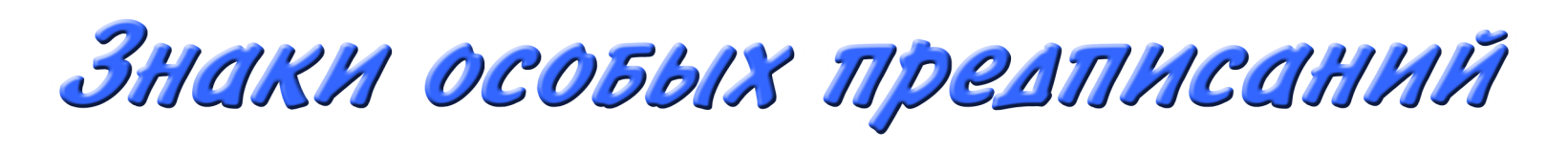 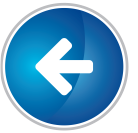 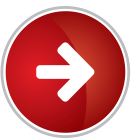 - вводят или отменяют определенные режимы движения.
http://www.deti-66.ru/ Мастер презентаций
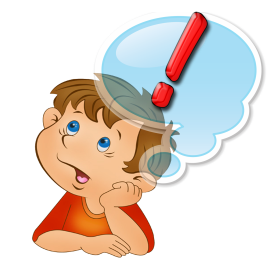 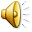 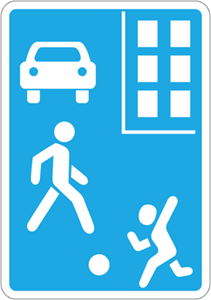 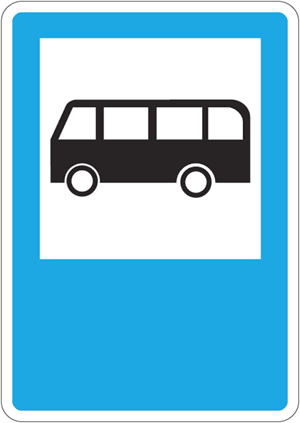 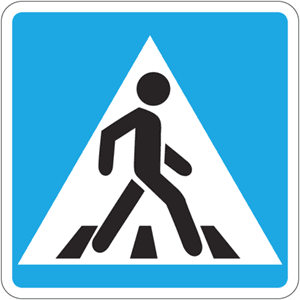 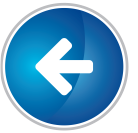 Жилая зона
Место остановки автобуса
Пешеходный переход
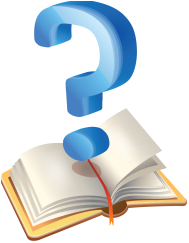 http://www.deti-66.ru/ Мастер презентаций
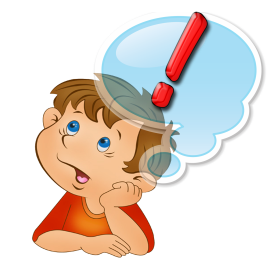 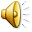 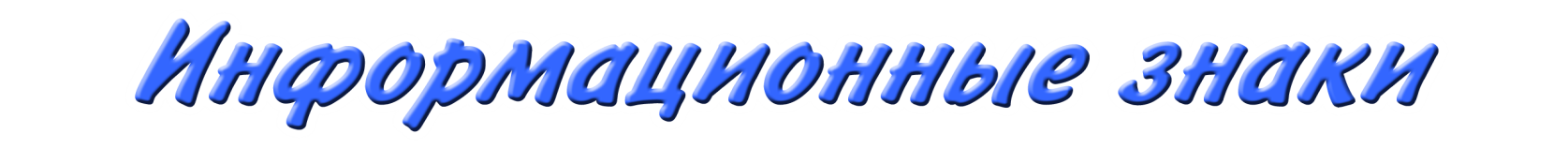 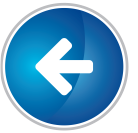 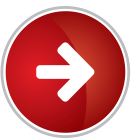 - информируют о расположении населенных пунктов и других объектов
http://www.deti-66.ru/ Мастер презентаций
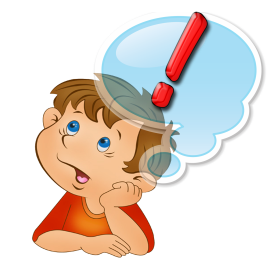 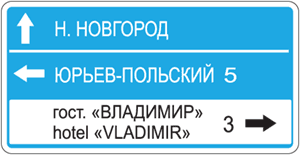 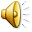 Указатель направлений
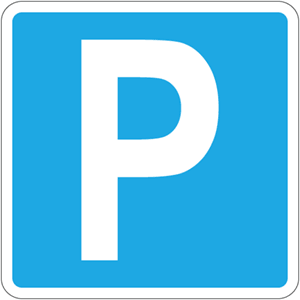 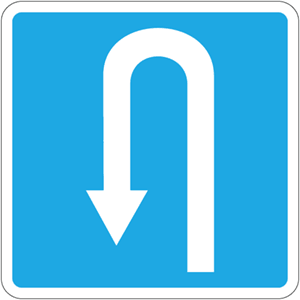 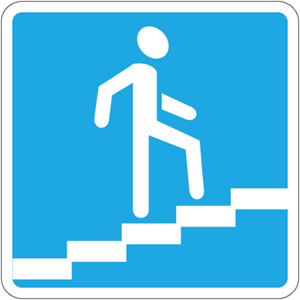 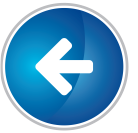 Место стоянки
Место для разворота
Подземный 
пешеходный переход
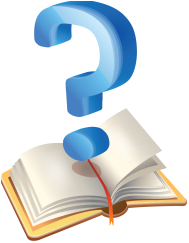 http://www.deti-66.ru/ Мастер презентаций
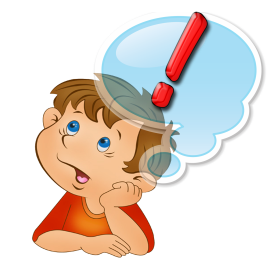 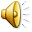 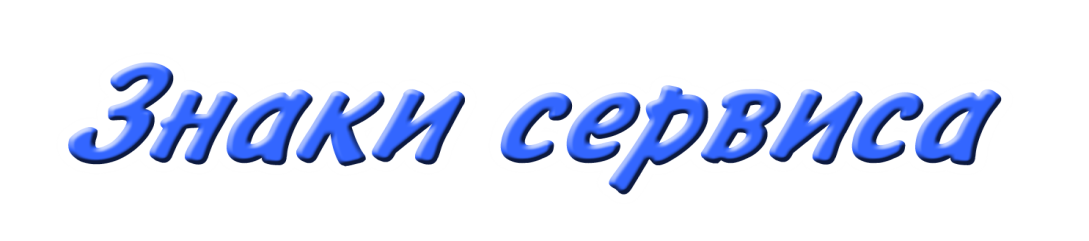 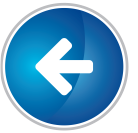 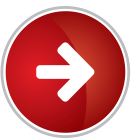 -информируют о расположении соответствующих объектов.
http://www.deti-66.ru/ Мастер презентаций
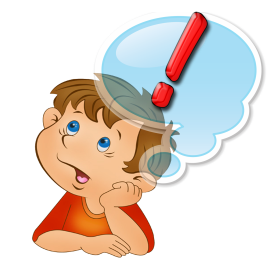 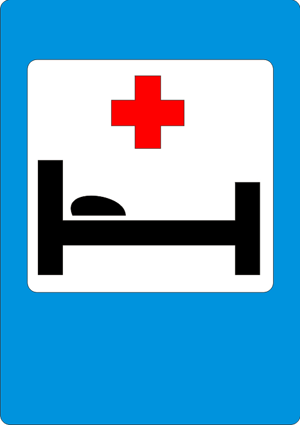 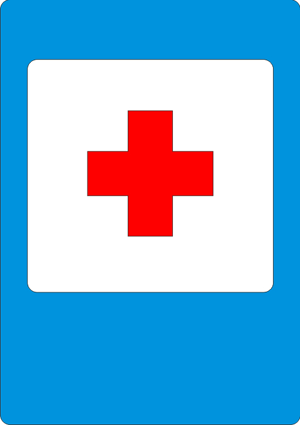 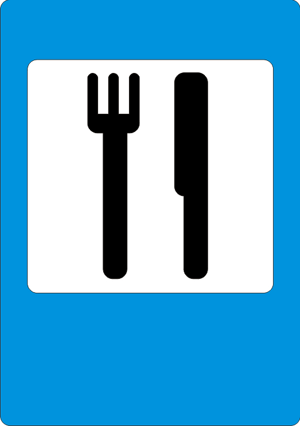 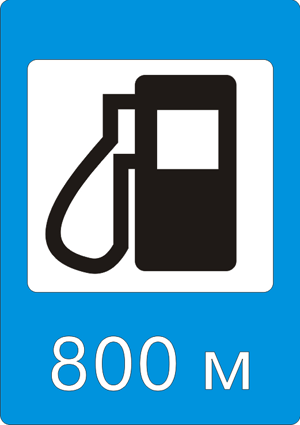 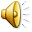 Пункт первой 
медицинской помощи
Больница
Пункт питания
Автозаправочная 
станция
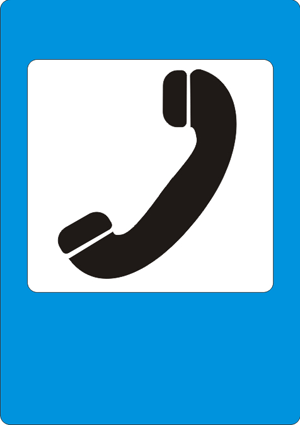 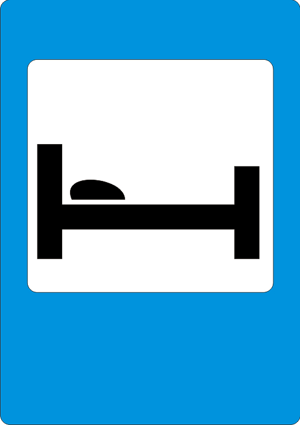 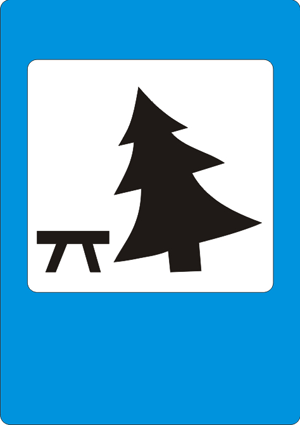 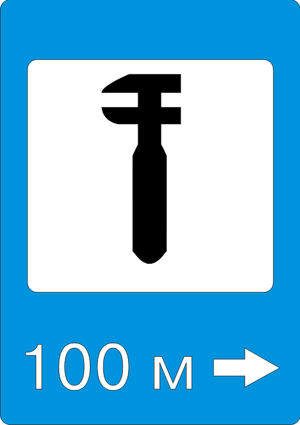 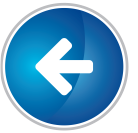 Техническое
 обслуживание
 автомобилей
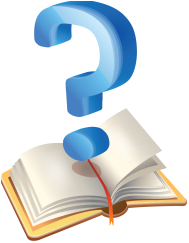 Телефон
Гостиница
Место отдыха
http://www.deti-66.ru/ Мастер презентаций
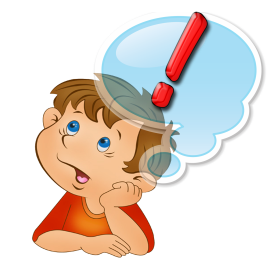 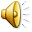 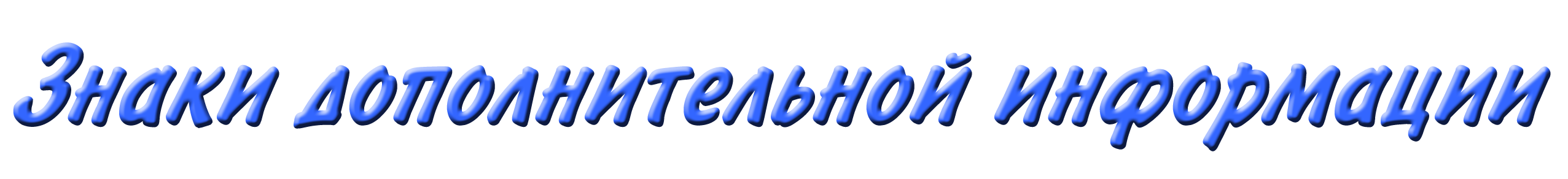 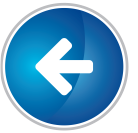 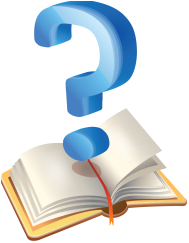 http://www.deti-66.ru/ Мастер презентаций
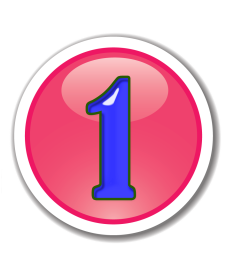 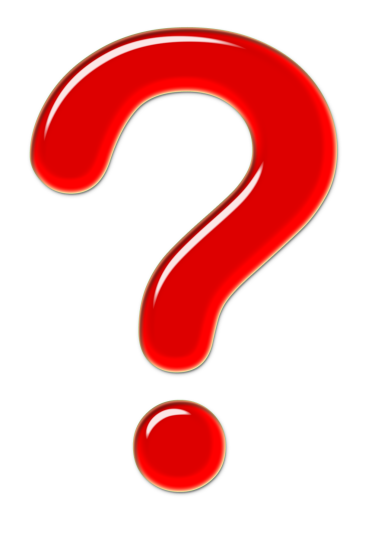 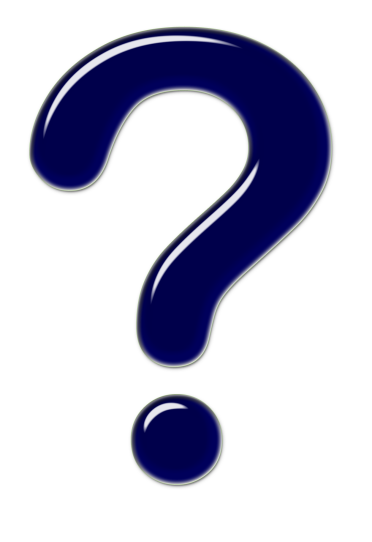 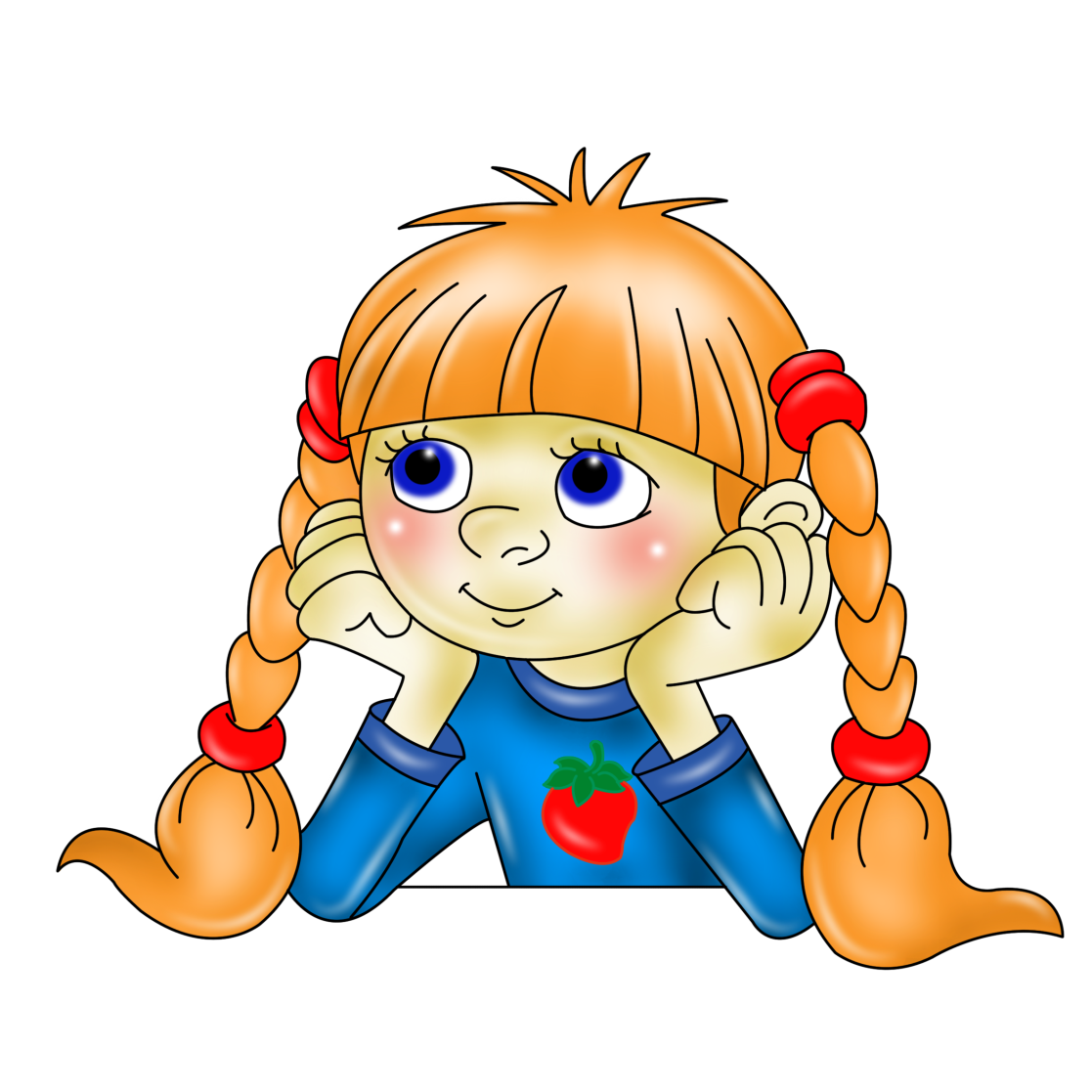 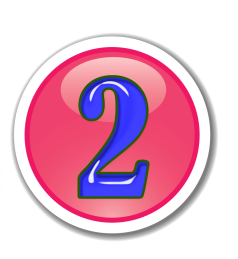 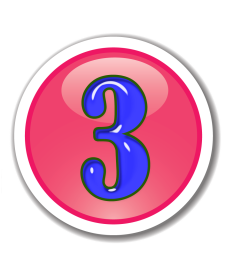 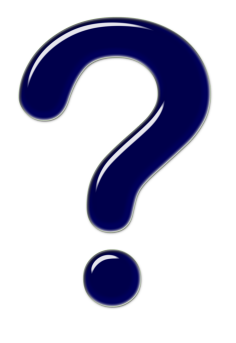 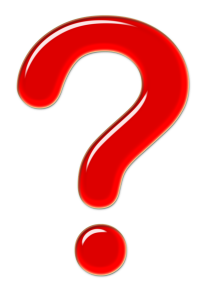 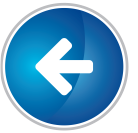 http://www.deti-66.ru/ Мастер презентаций
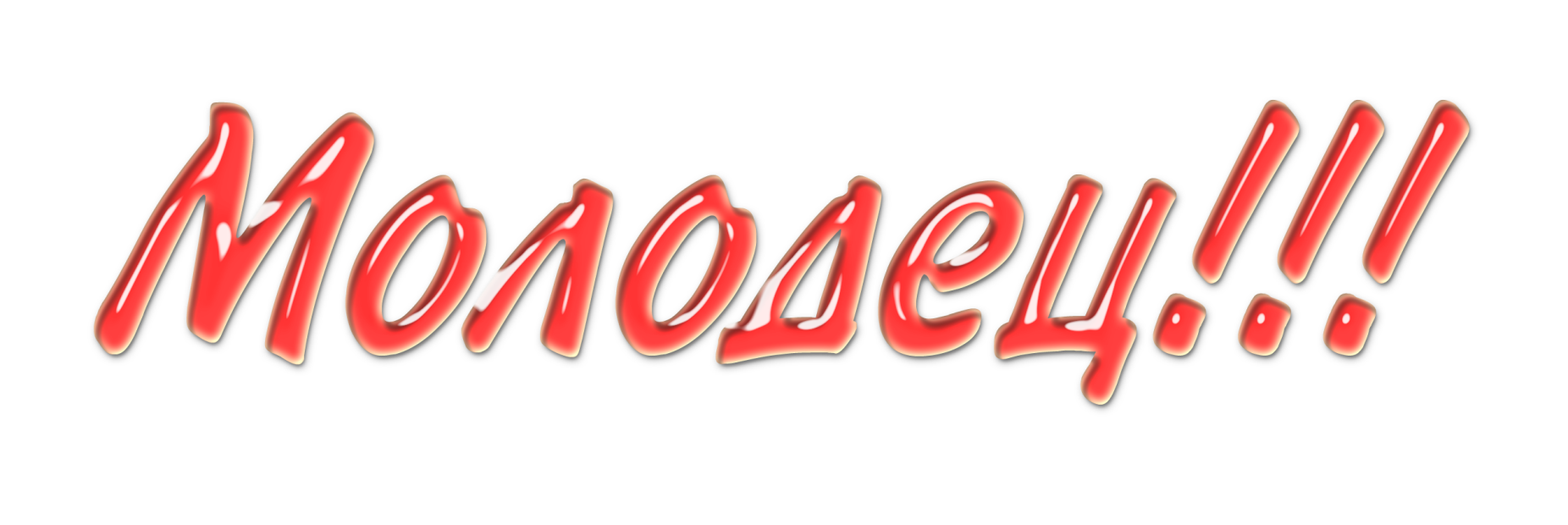 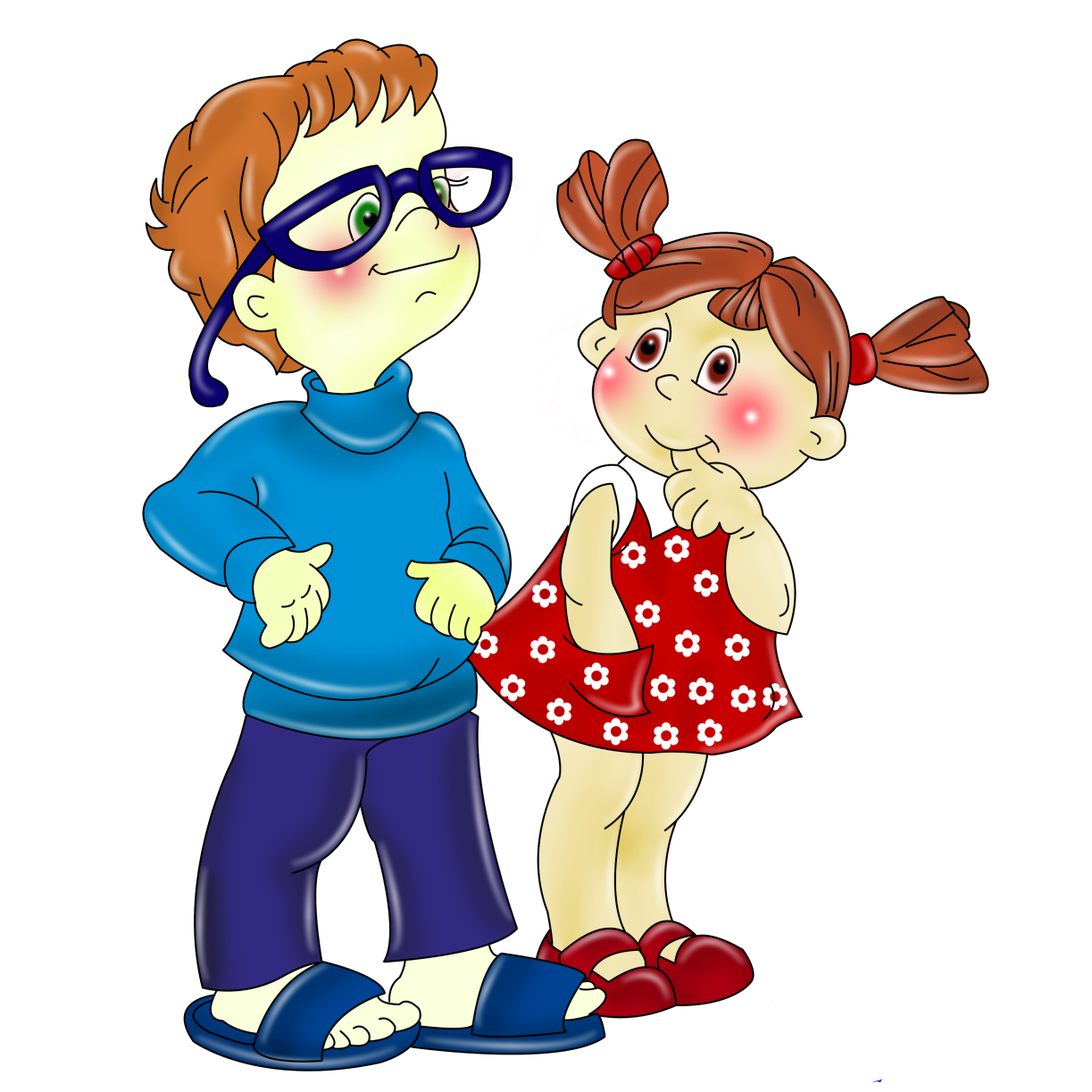 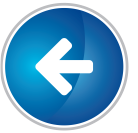 http://www.deti-66.ru/ Мастер презентаций
Давайте проверим, а правильно ли вы расположили картинки
«СОСТАВЬ ДОРОЖНЫЙ ЗНАК»
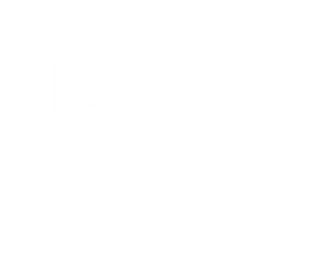 Просмотри внимательно!
Расставь картинки находящиеся в правой стороне в соответствующие знаки дорожного движения.
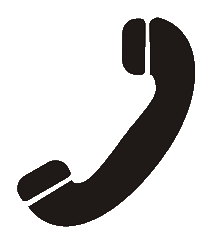 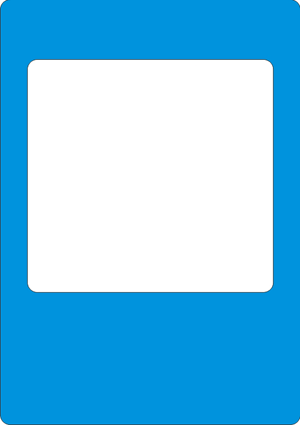 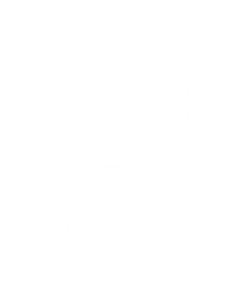 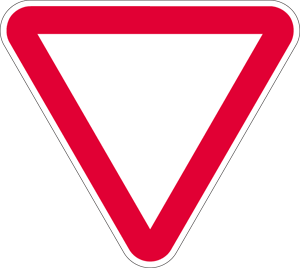 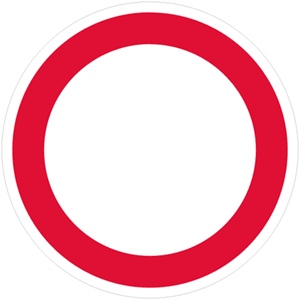 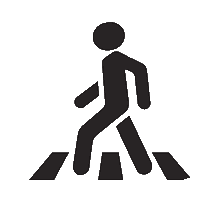 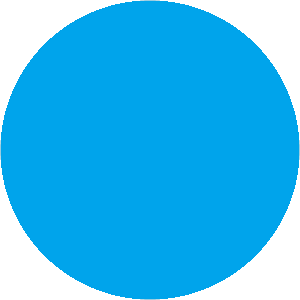 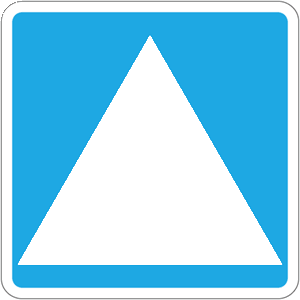 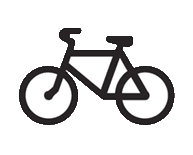 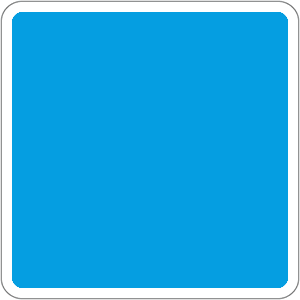 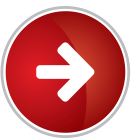 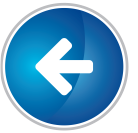 http://www.deti-66.ru/ Мастер презентаций
Посмотри внимательно на картинки и
поставь  подходящий знак дорожного движения.

Будь внимателен!
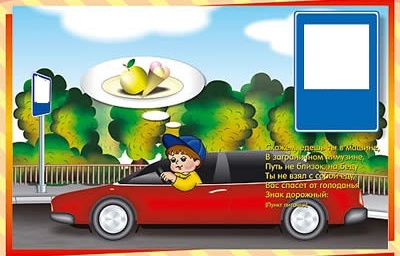 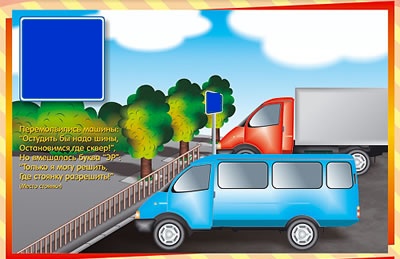 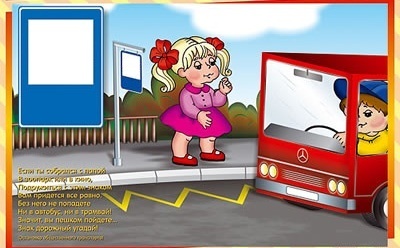 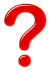 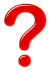 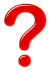 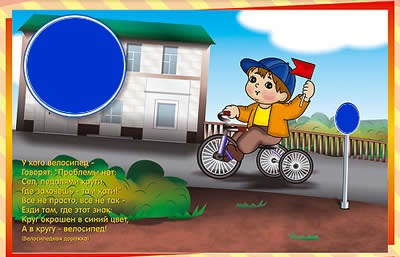 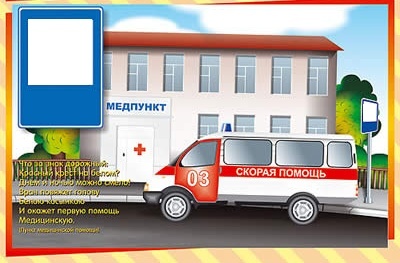 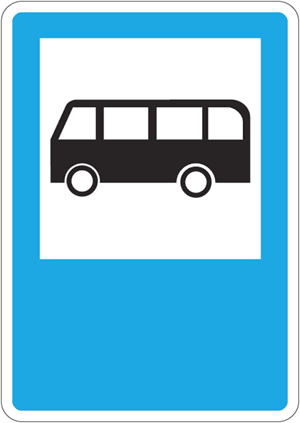 Расставили?  А давайте-ка
посмотрим, а правильно ли вы расставили дорожные знаки!!!
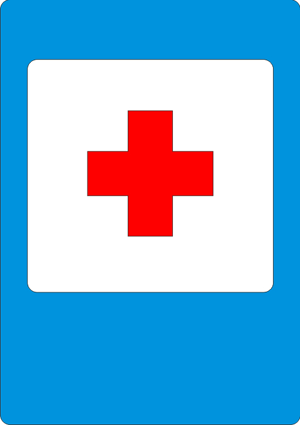 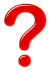 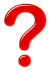 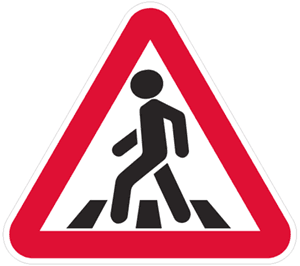 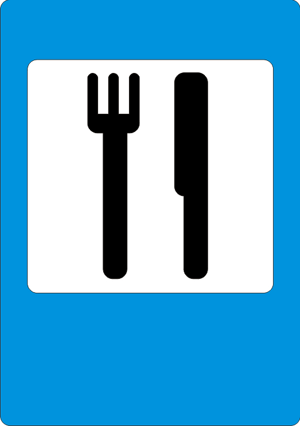 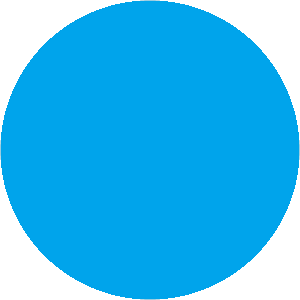 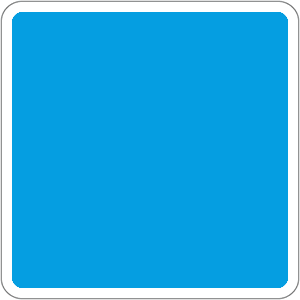 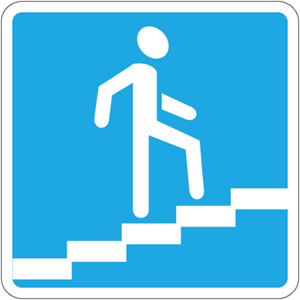 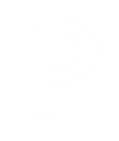 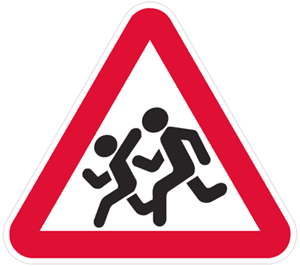 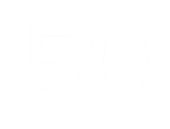 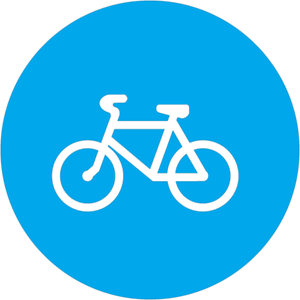 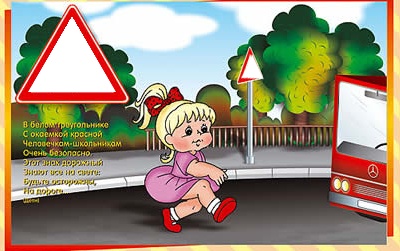 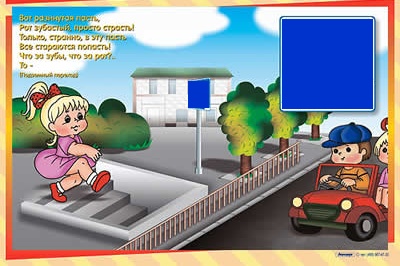 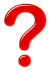 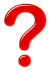 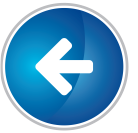 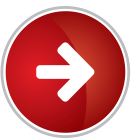 http://www.deti-66.ru/ Мастер презентаций
Что за знак спрятался в стихах…
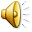 Чтоб тебе помочьПуть пройти опасный,Говорим и день и ночь,Зеленый, желтый, красныйЗатихают все моторы!
Ты, шофер, не торопись,Видишь знак, остановись!Прежде чем продолжить путь,Осмотреться не забудь.
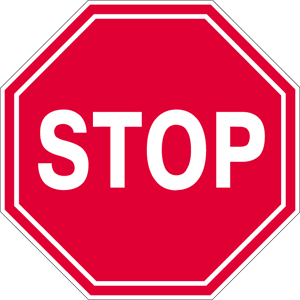 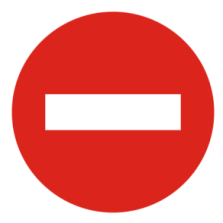 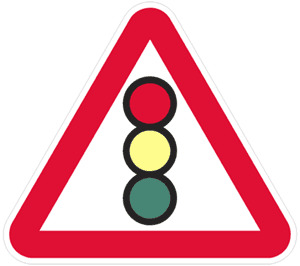 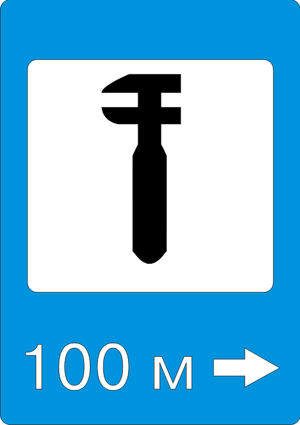 Ай-ай-ай! Какая жалость!Что-то вдруг у нас сломалось.Знак нам этот говорит:«Здесь машинный Айболит!»
Затихают все моторы!И внимательны шоферы,если знаки говорят:«Близко школа! Детский сад!»
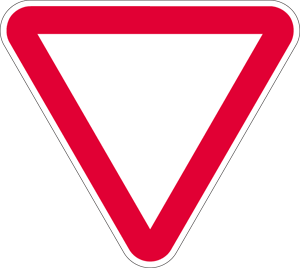 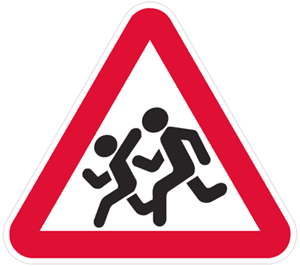 Знак водителей стращает,Въезд машинам запрещает!Не пытайтесь сгорячаЕхать мимо кирпича!
Если видишь этот знак,Знай, что он не просто так.Чтобы не было проблем,Уступи дорогу всем!
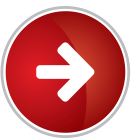 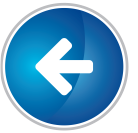 http://www.deti-66.ru/ Мастер презентаций
Использованные ресурсы:
http://www.roadsigns.ru/sings  - дорожные знаки и правила дорожного движения.
http://ru.wikipedia.org/wiki - Википедия свободная энциклопедия: дорожные знаки;
http://zanimatika.narod.ru/OBJ.htm -  Методическая копилка «Школа безопасности» _ стихи про дорожные знаки;
http://www.lenagold.ru/fon/clipart/alf.html  -  коллекция фонов и клипартов;
Г.Н. Элькин. Правило дорожного движения на дороге. – Санкт-Петербург., 2008
Adobe Photoshop CS2  - редактор цифровых изображений и фотографий фотошоп;
 Детская настольная игра «Дорога» - автор О.Емельянова
http://www.deti-66.ru/ Мастер презентаций